جزوه جوش
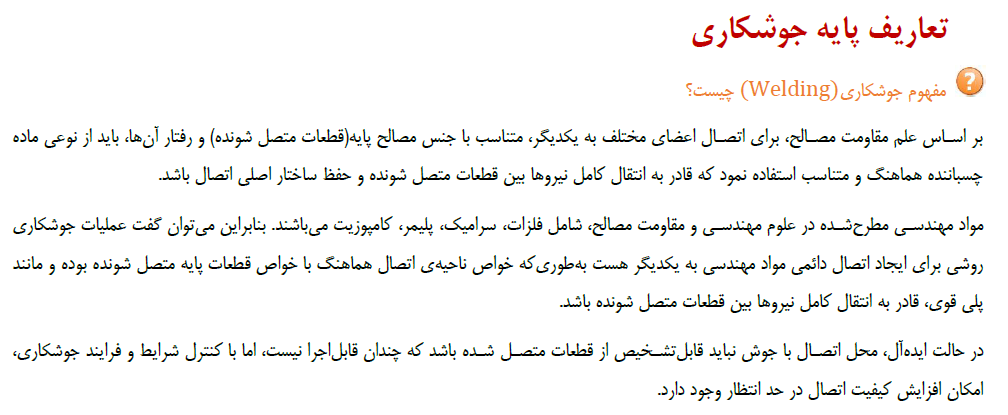 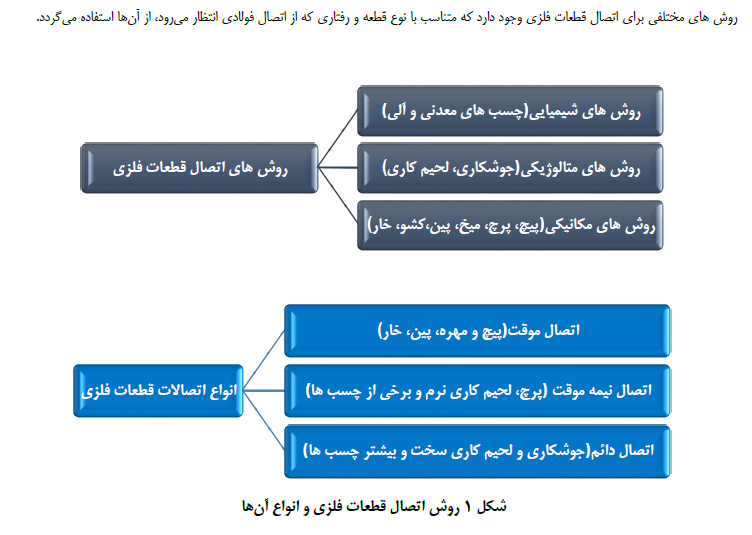 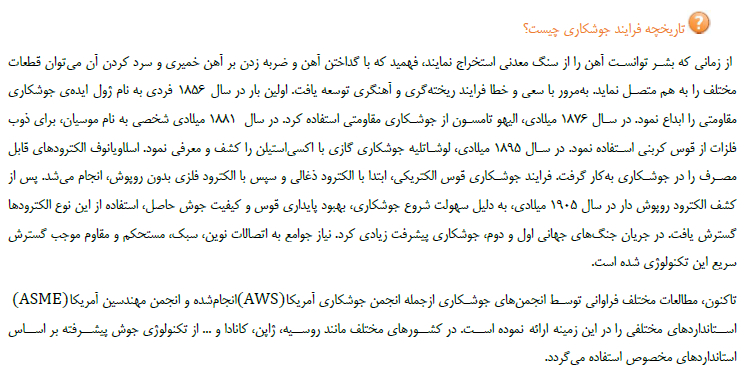 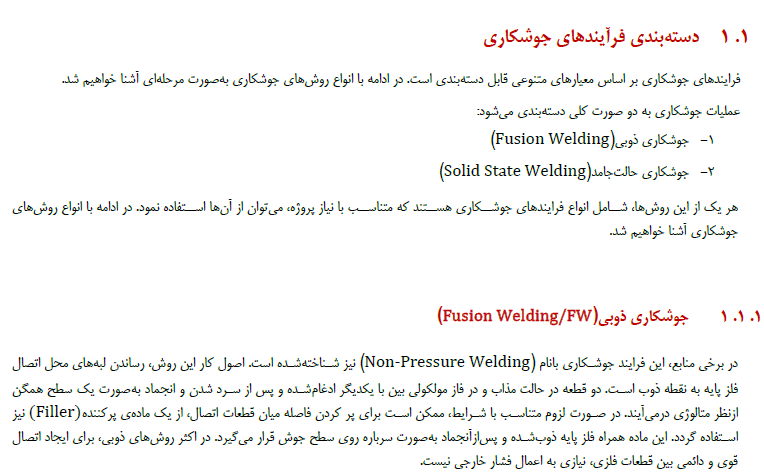 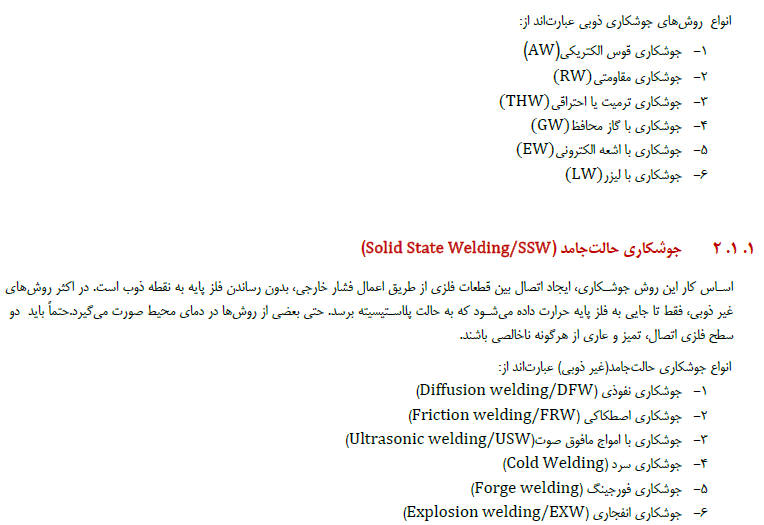 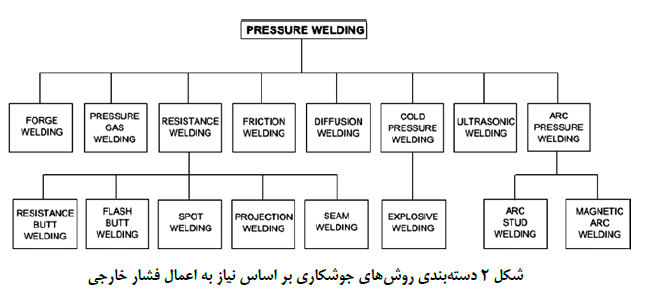 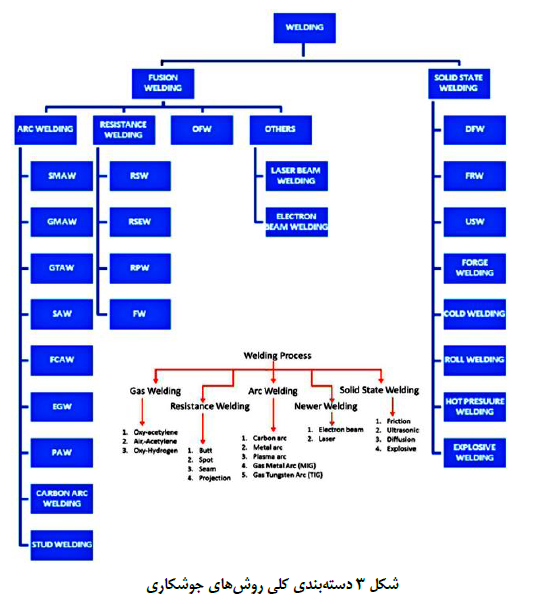 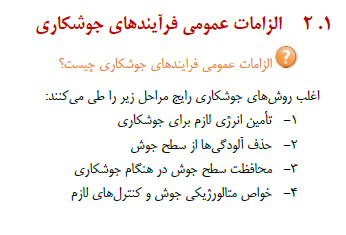 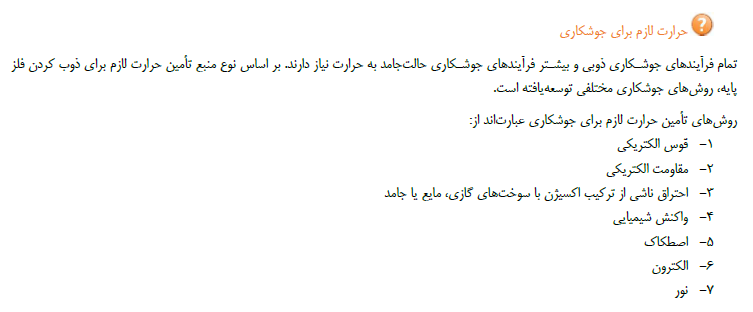 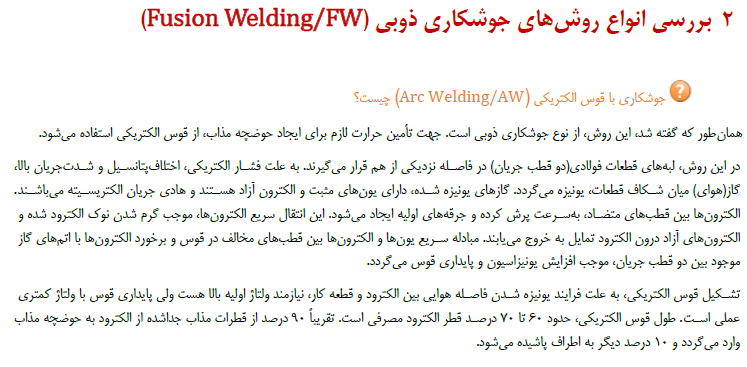 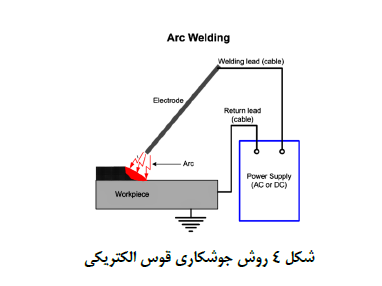 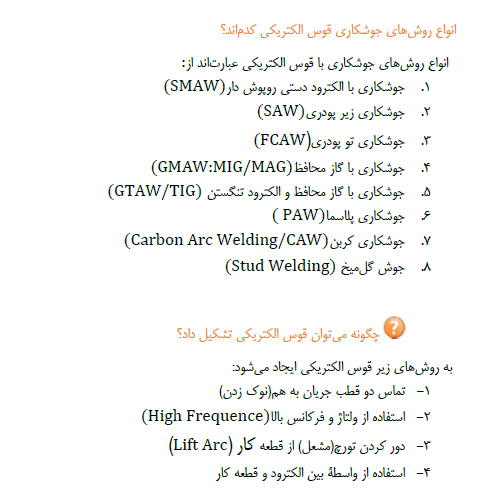 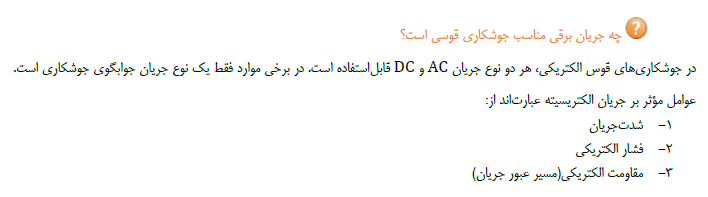 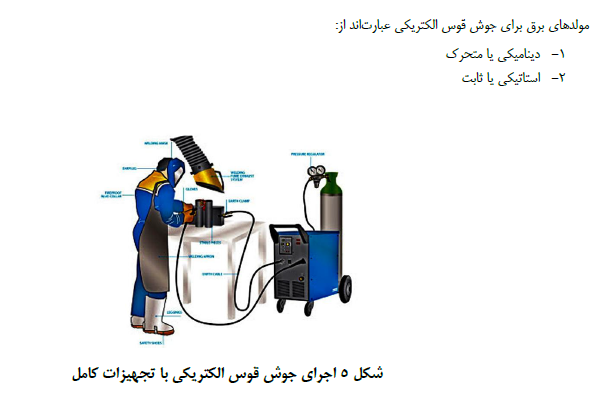 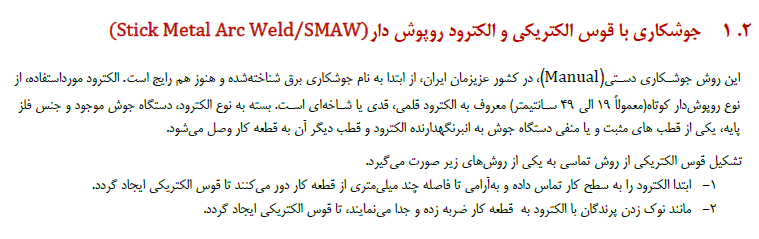 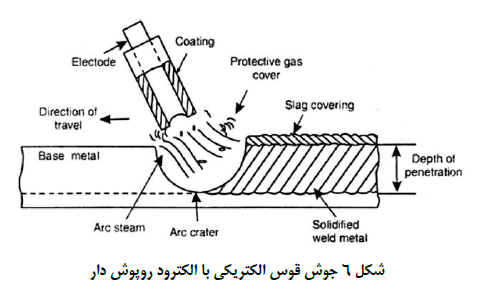 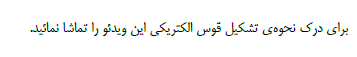